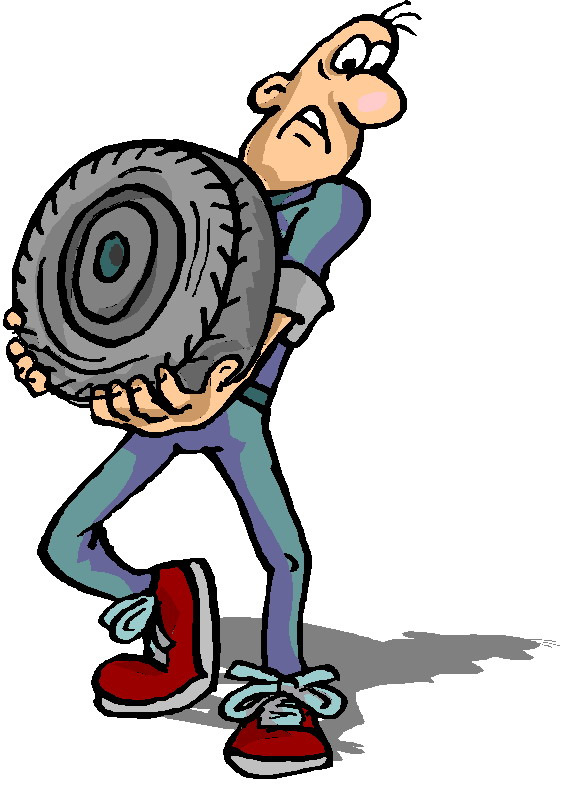 КВИЗ «ПЯТОЕ КОЛЕСО»
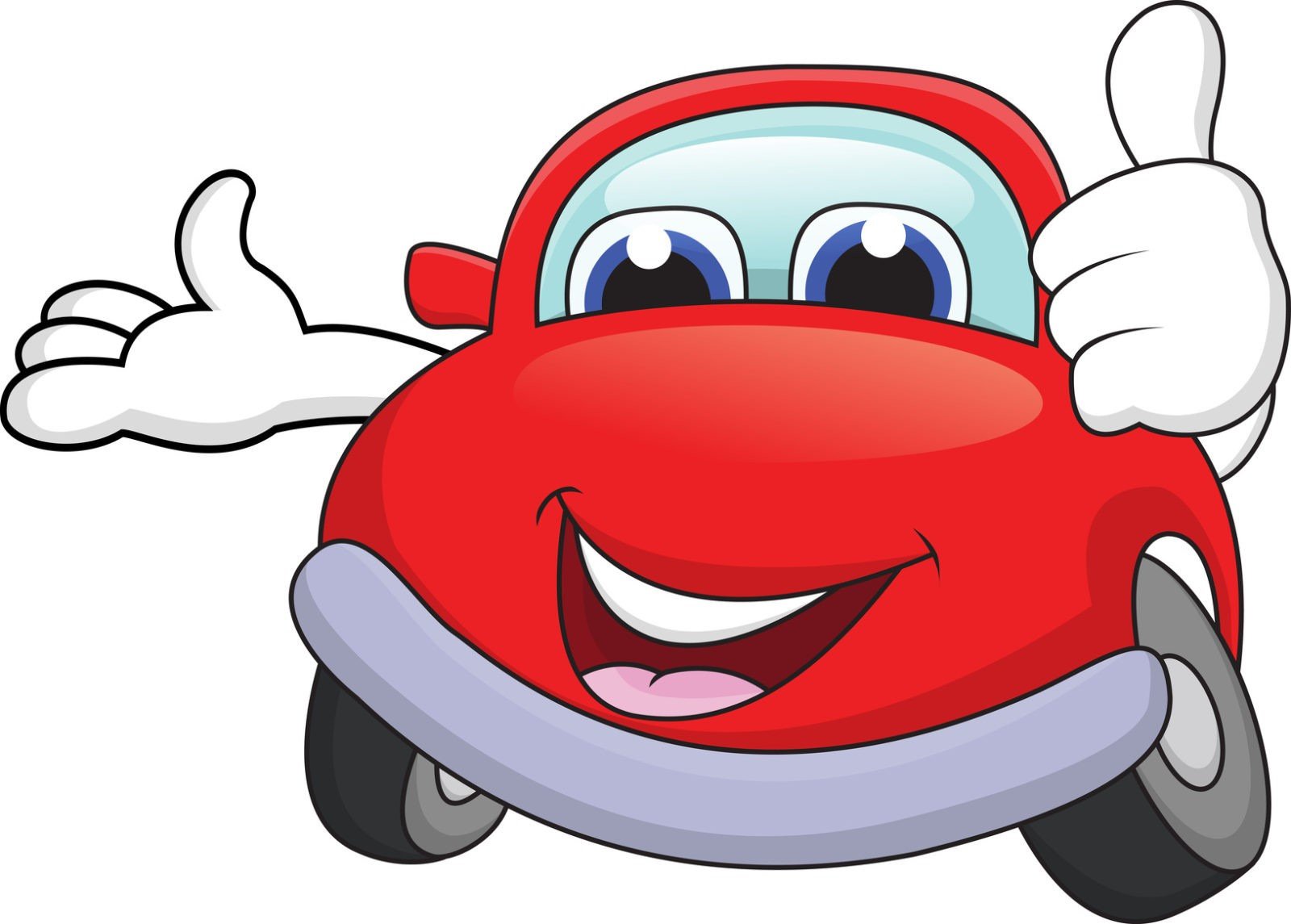 Хороший водитель должен знать, как и из чего устроен его автомобиль. Так будет проще предотвратить серьезные поломки.
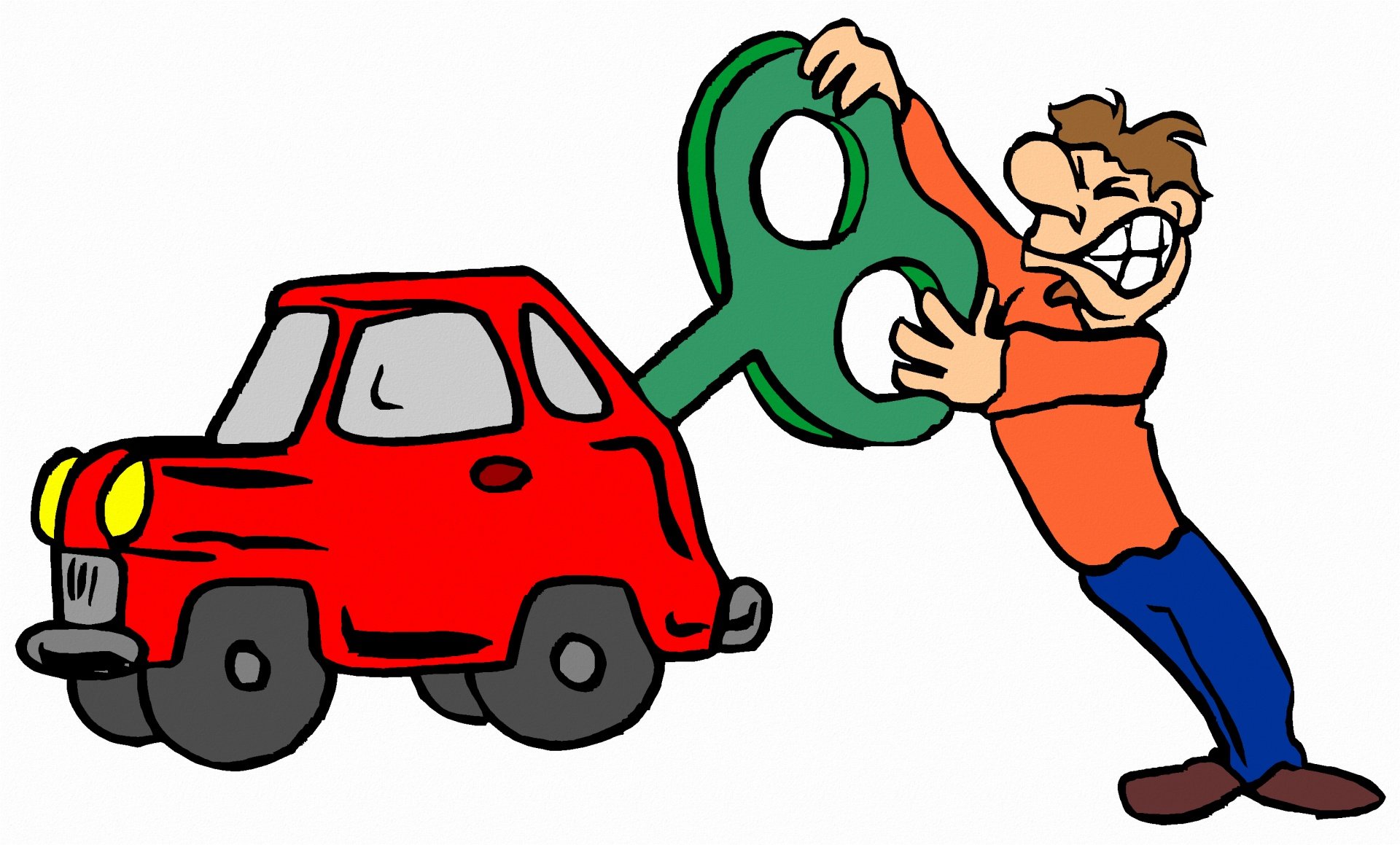 1.Что это такое?
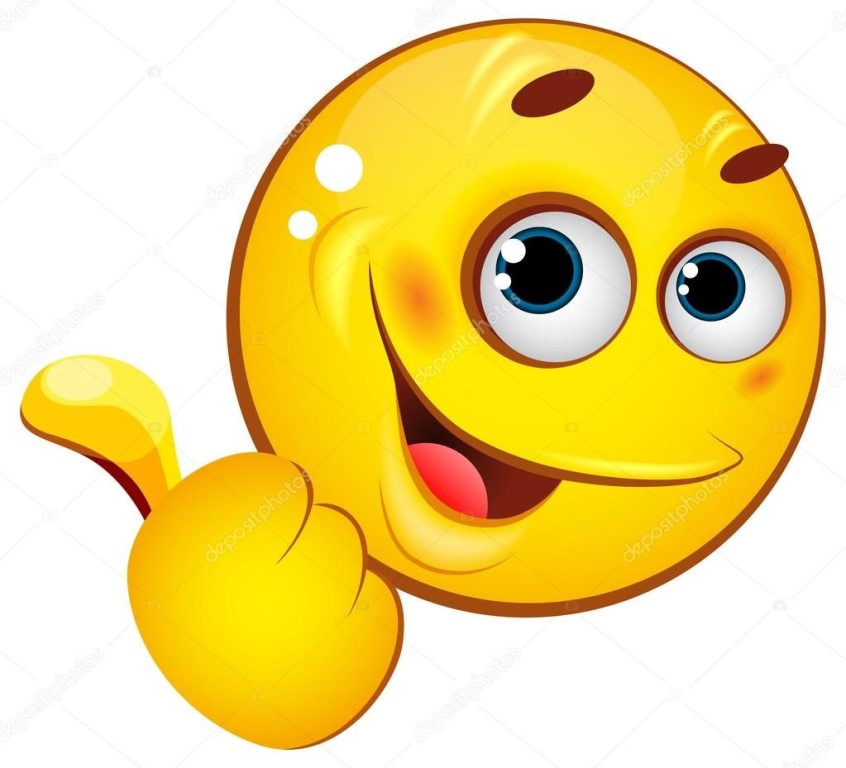 1. Главный тормозной цилиндр2. Компрессор кондиционера3. Насос системы охлаждения
2.Что это такое?
1.Турбонагнетатель2. Дополнительный генератор3. Механический нагреватель
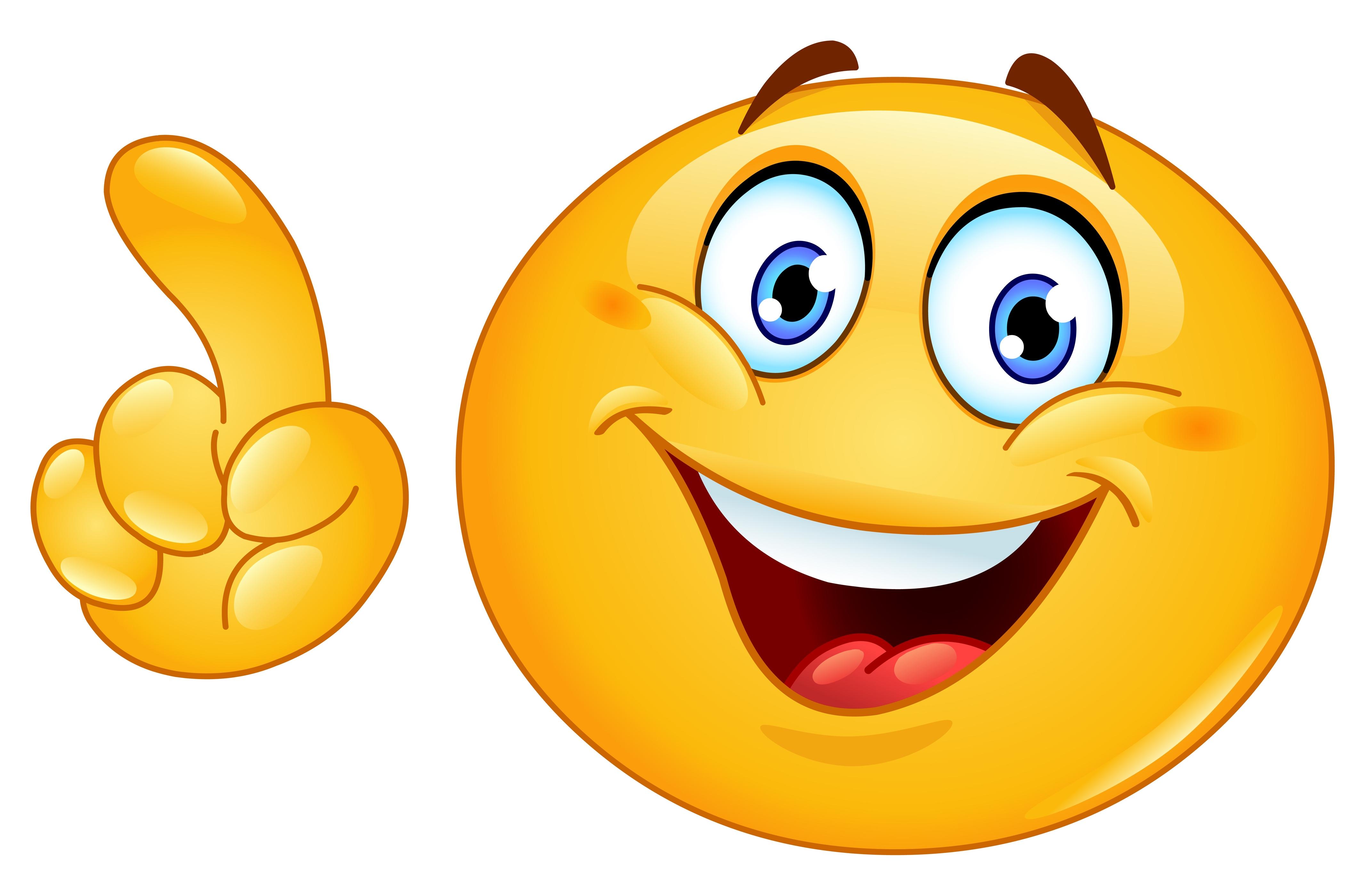 3.Что это такое?
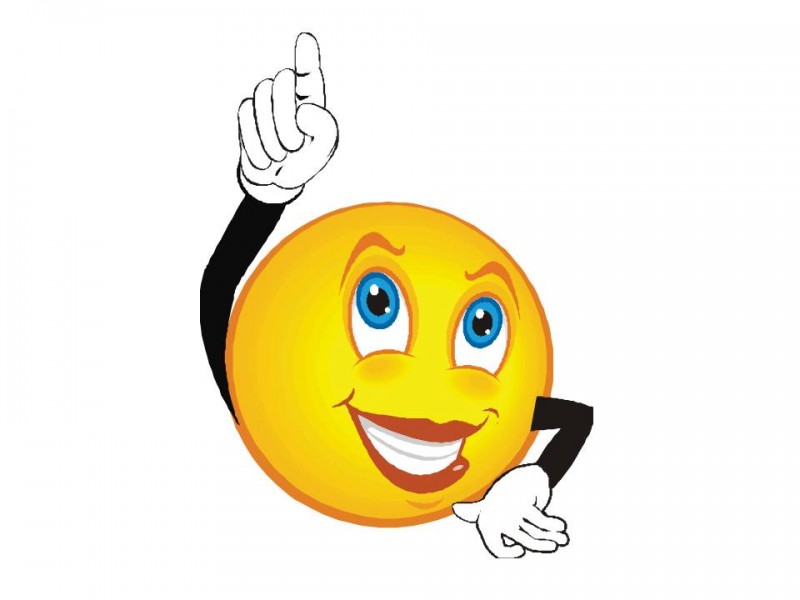 1. Корзина сцепления2. Межколесный дифференциал3. Межосевой дифференциал
4.Это радиатор, но какой?
1. Радиатор двигателя2. Радиатор автоматической коробки передач3. Интеркулер
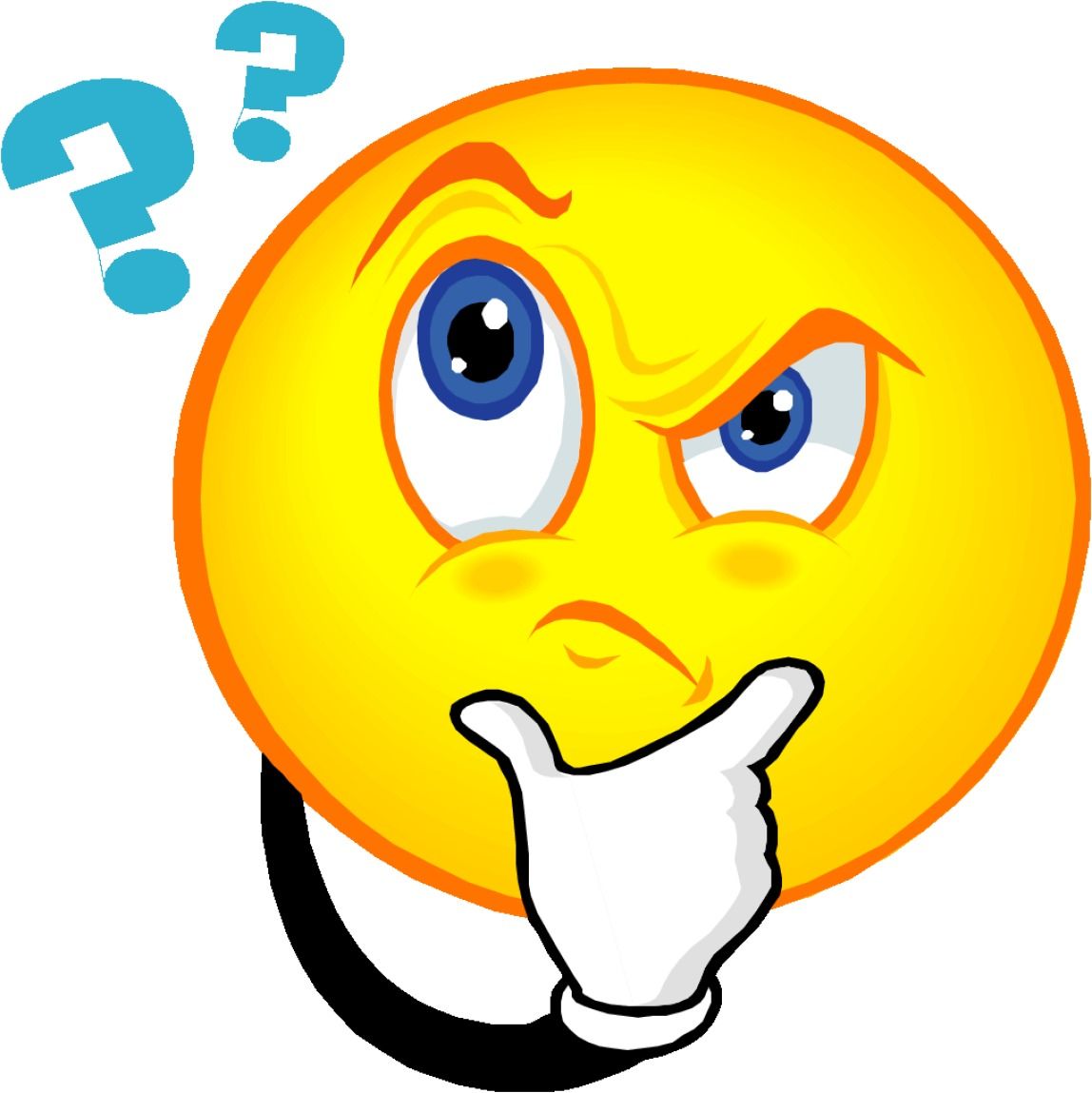 5.Что это такое?
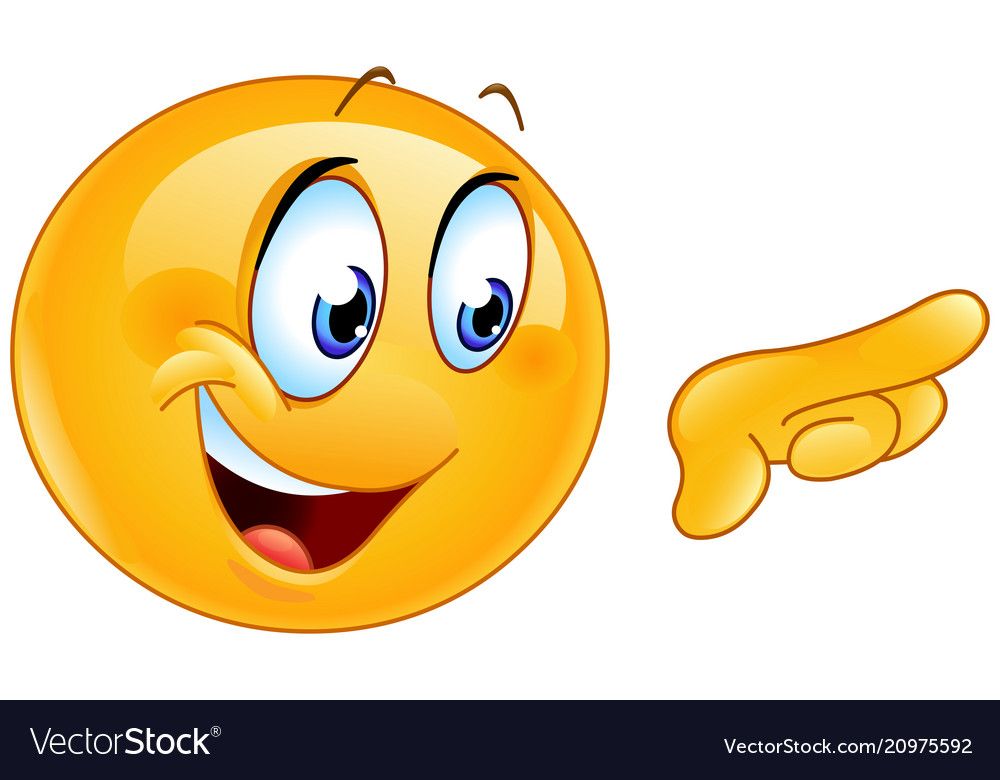 1. Роторно-поршевой двигатель2. Элементарный L-образный двигатель3. Рядная «тройка» с наддувом
6.Что это такое?
1. Механизм газораспределения2. Механический нагреватель3. Предпусковой подогреватель
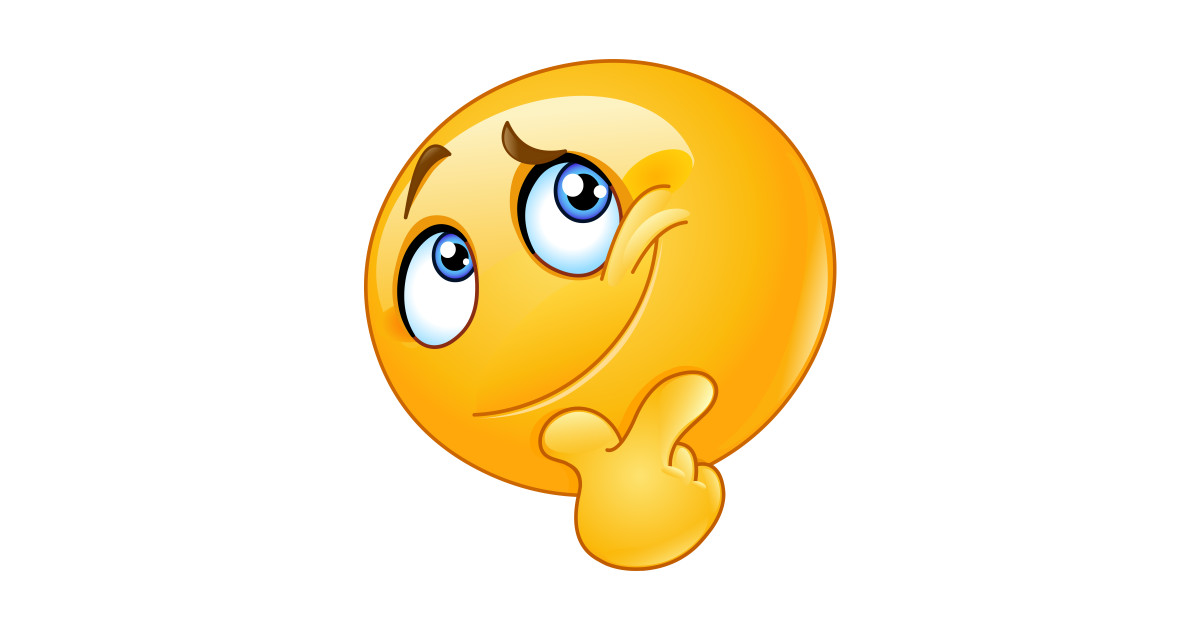 7.Что это такое?
1. Преселективная коробка передач2. Механическая коробка передач3. Раздаточная коробка
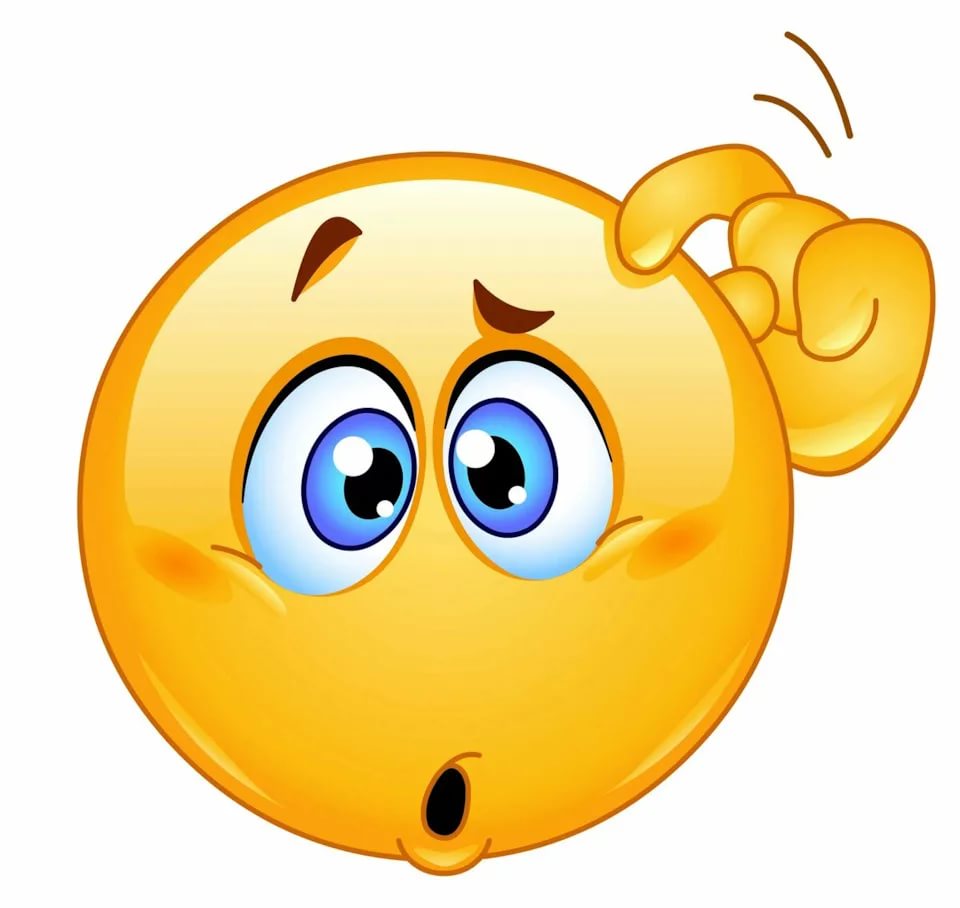 Подводим итоги
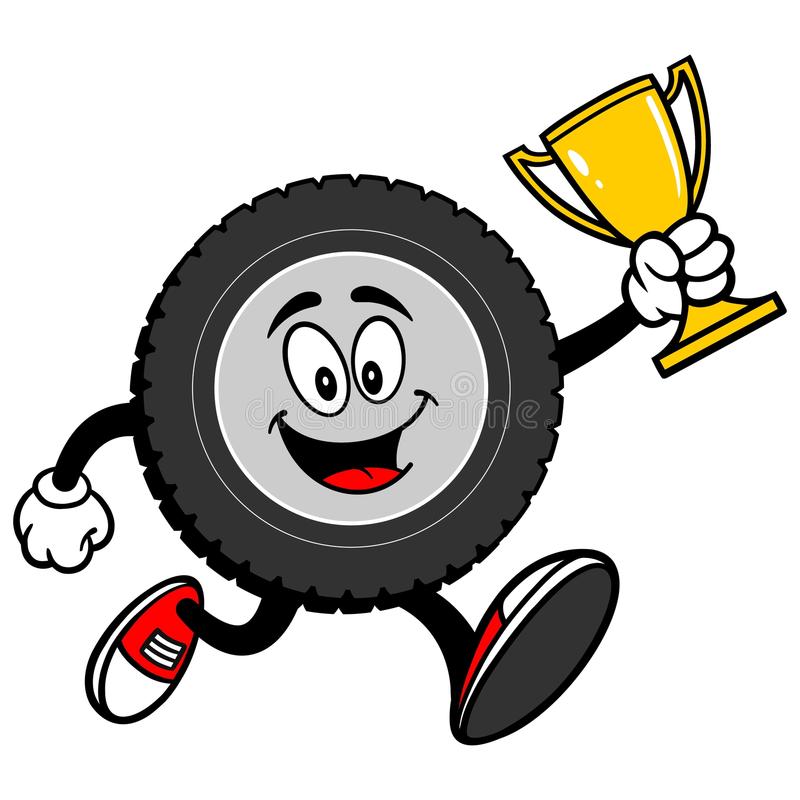